63 male, fall
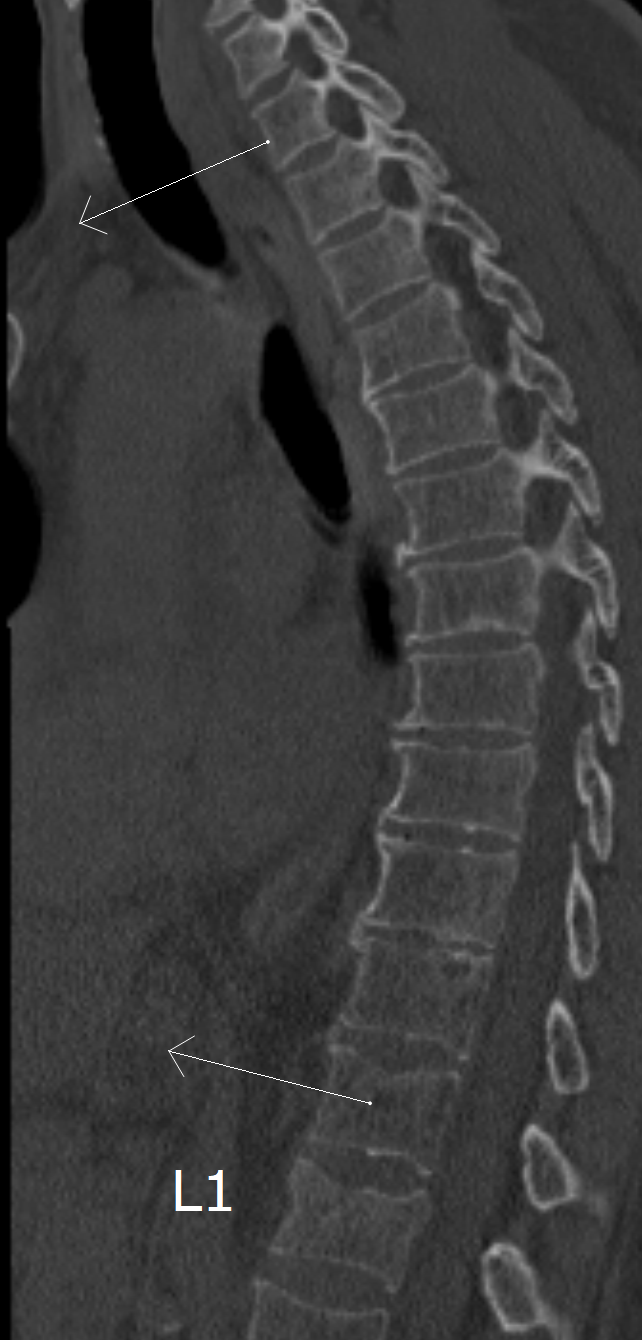 Fall
July 06
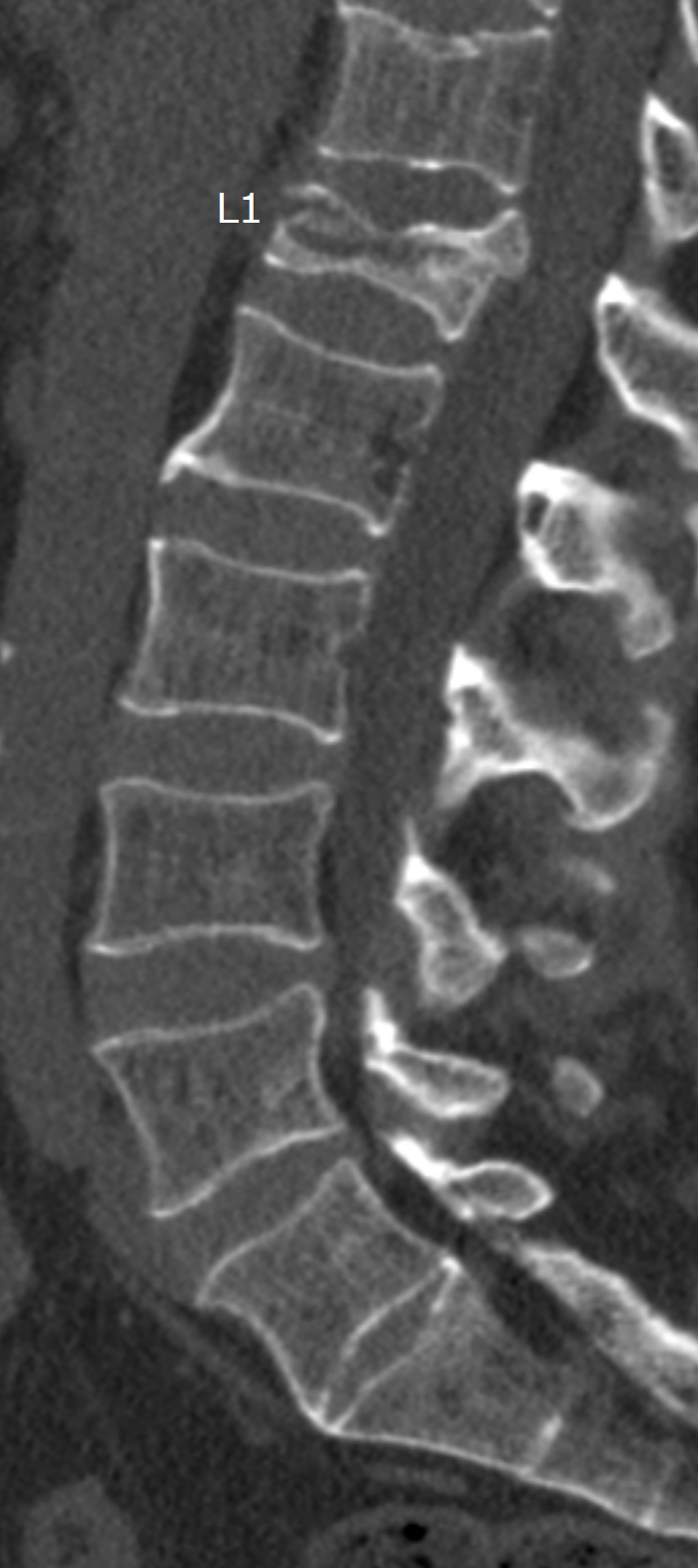 Control
August 26
Vertebral osteonecrosis and collapse (Kümmell's disease)